Allergic asthma
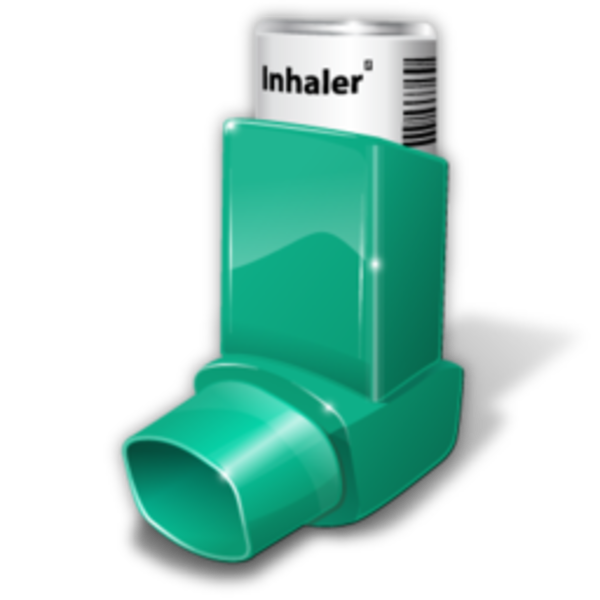 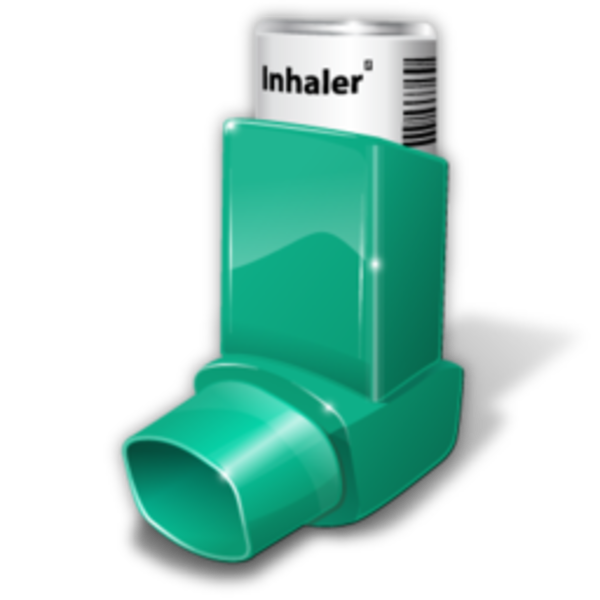 Done by : Mohammad Da’as 

p.s. please read the notes under the slides
و جرّنا الحرام لحرام فحرام
IL-4 drives B cells to
produce lgE in response
to pollen antigens
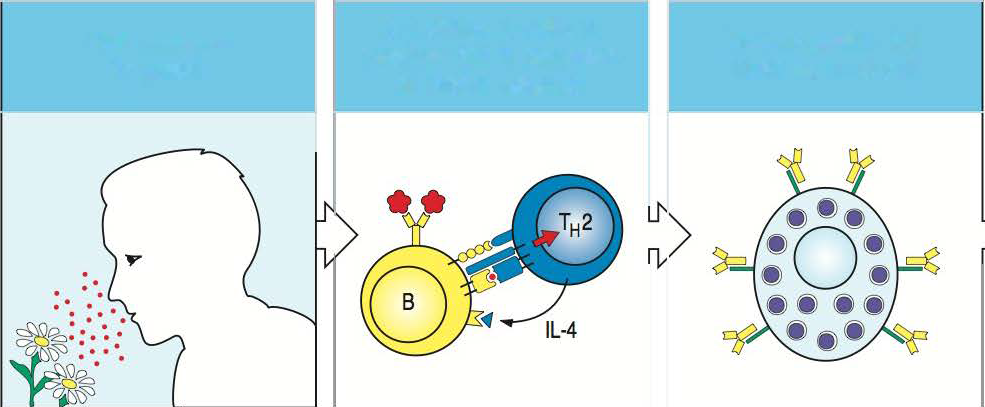 Pollen-specific lgE
binds to mast cell
First exposure to pollen
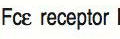 Second exposure
to pollen
Acute release of mast-cell
contents causes allergic
rhinitis (hay fever)
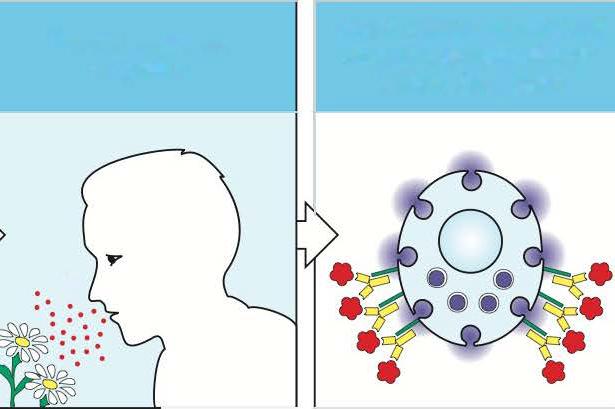 [Speaker Notes: Allergic reaction :
** first exposure to the allergen
1- allergic response  Type 1 hypersensitivity reaction involve in :
A) Activation of Helper CD4 TH2 Cells B) IgE antibody formation C) Mast-cell sensitization D) Recruitment of eosinophils
2- IgE Abs bind to Fcε receptor on the surface of a mast cell and basophils “armed OR resting OR sensitized” .
** Already sensitized individual is re-exposed to the same allergen “pre-sensitization to the allergen” .
1- The allergen antigen “multivalent” will cross-links these bound IgE  immediate release of mast-cell granule content “histamine”2- Histamine + various enzymes (tryptase)  increase blood flow & vascular permeability “early phase an immediate allergic reaction”  
 3-the allergic reaction becomes worse with each subsequent exposure “ by increasing the level of Abs + T-cells”.
4- several exposures might be needed before the allergic reaction is initiated “or a strong exposure”.]
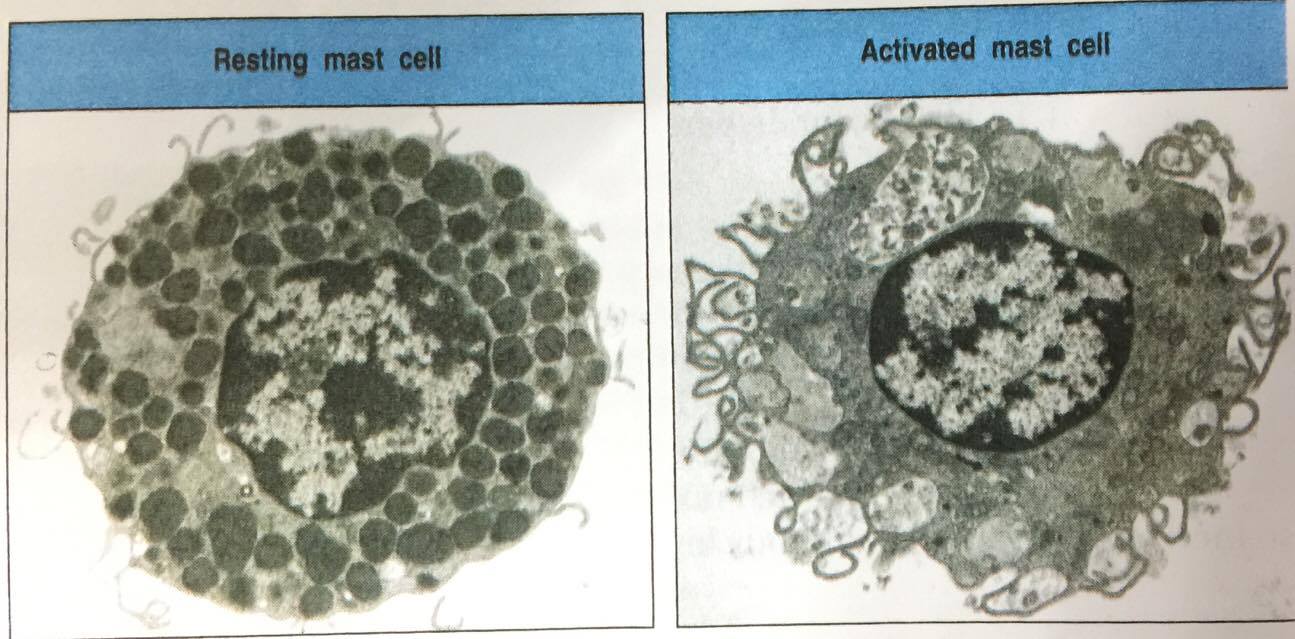 [Speaker Notes: ** Degranulation of mast cells]
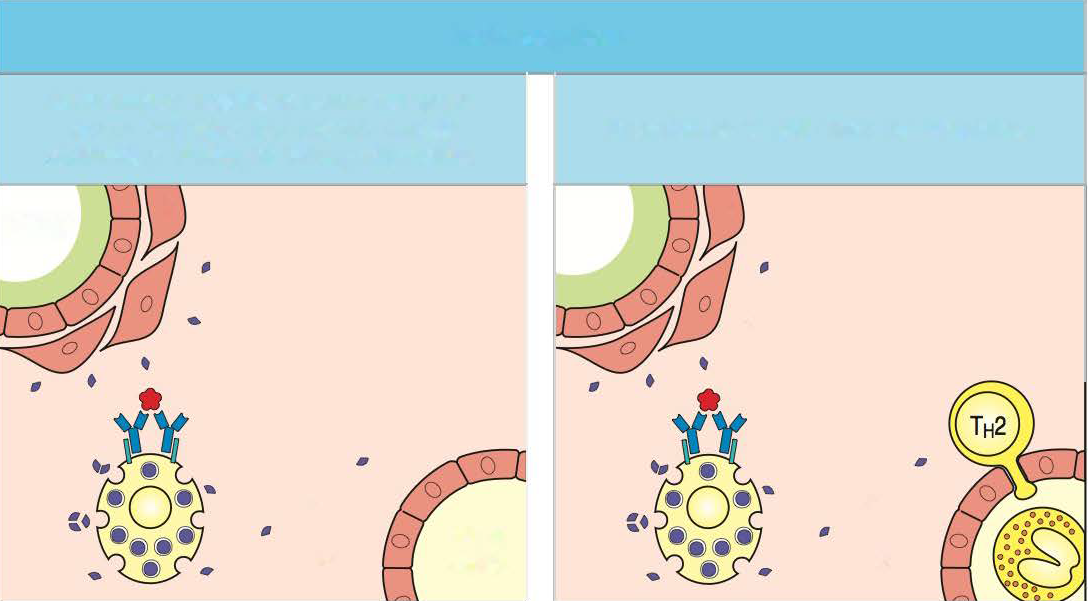 Acute responses
Inflammatory mediators cause increased
mucus secretion &  smooth muscle
contraction leading to airway obstruction
Recruitment of cells from the circulation
airway
airway
blood
vessel
[Speaker Notes: After 12 hours of contact with antigen:   (Late-phase reaction)  Cellular infiltrate.
1- Arachidonic acid metabolism in mast-cells produce (PGs & leukotrienes) increase blood flow & vascular permeability & bronchial smooth muscle contraction.
2-Activated mast-cell & TH2 cells  cytokines (IL-3, IL-4,IL-5, TNF-α) + mediators (histamine)  influx of monocytes + more TH2 lymphocytes+ 
eosinophils into the site of allergen entry.
** all of these products will cause tissue damage and overproduction of mucus which will lead to]
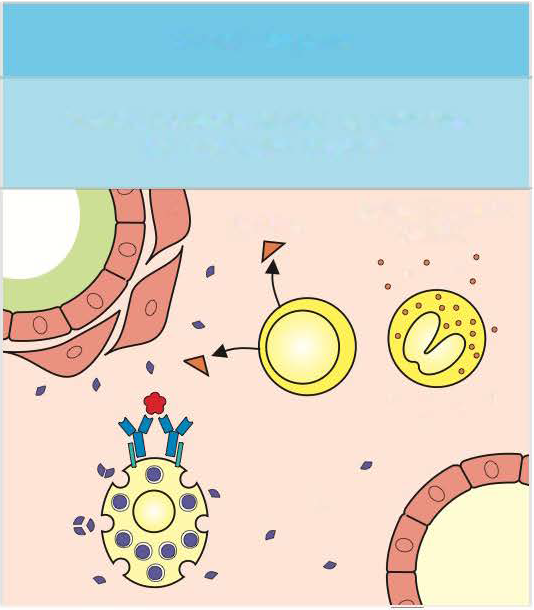 Chronic response
Chronic response caused by cytokines
and eosinophil products
eosinophil granule
proteins
cytokines
[Speaker Notes: ** Further tissue damage and influx of inflammatory cells  “Chronic allergic reactions”** mast-cell are also reactivated and thus the inflammatory reaction is perpetuated (immortal).
** Chronic inflammation might cause irreversible damage to the airways]
Obstruction of Airways in Chronic Asthma
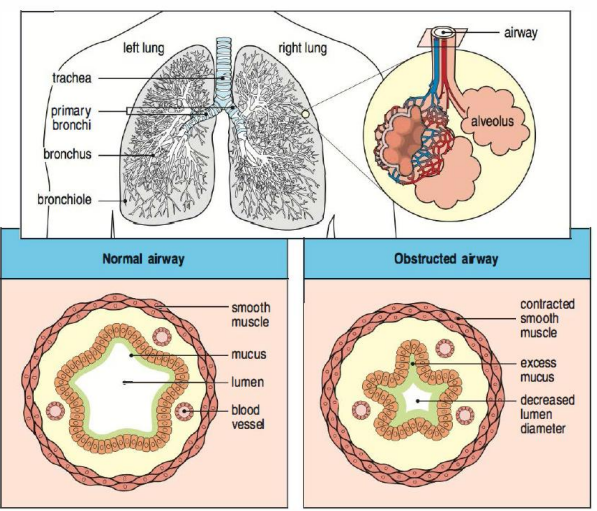 [Speaker Notes: - asthma attack can be triggered not only by the allergen but by viral infection, cold air, exercise, or pollutants. This is due
to a general hyperirritability or hyperresponsiveness of the airways, 
-leading to constriction in response to nonspecific stimuli, thus reducing the air flow.]
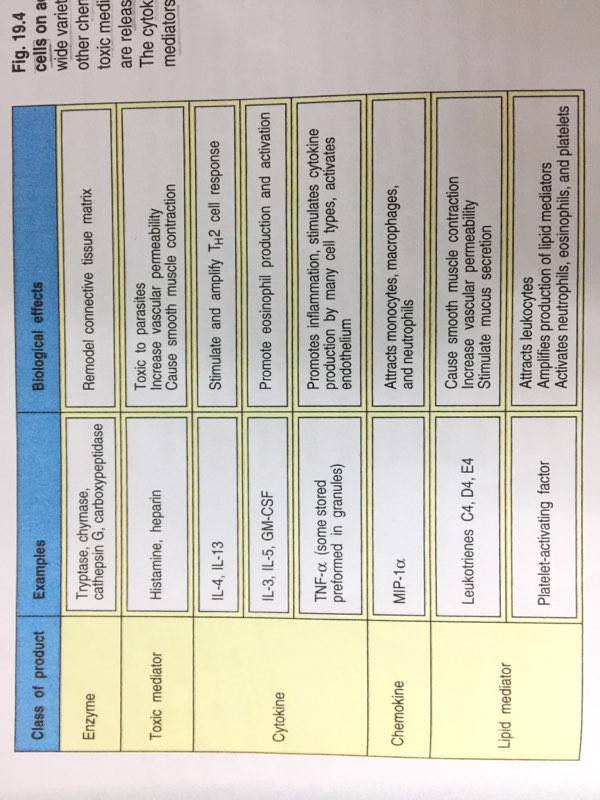 [Speaker Notes: Molecules Released by Mast Cell on Activation]
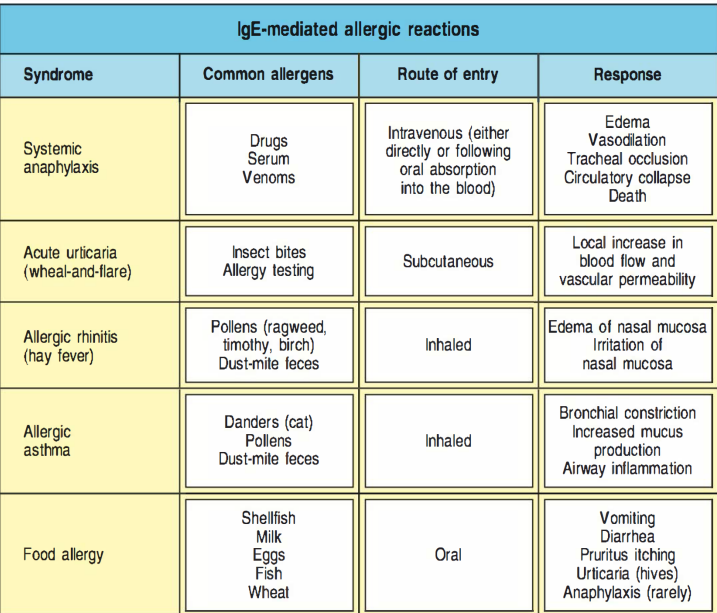 [Speaker Notes: - 15% of the population suffer from IgE-mediated allergic diseases !!  ]
هلأ جدّ بدنا نحكي عن ال Asthma
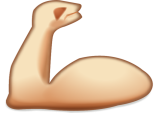 - One of the most common allergies
- Caused by inhaled particles containing foreign proteins “allergen”  Allergic rhinitis & allergic asthma.
- The allergic inflammatory response  increase hypersensitivity of the airways not only to re-exposure to allergen but also to non-specific agents. A) Intrinsic asthma “without allergies” B) Extrinsic asthma “ Allergic asthma”
The case of Frank Morgan
A 14 year old boy
 Persistent wheezing for 2 weeks
 No response to frequent inhalation treatment. 

History of Chronic asthma & rhinitis.
[Speaker Notes: - Bronchodilator  β2-adrenergic agent albuterol !!]
When he was 3 years old
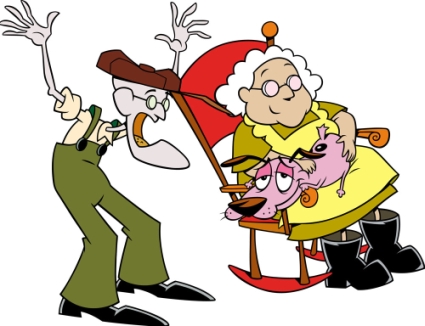 First attack of wheezing.




Similar attack of varying severity on subsequent visits
History (1)
4 years old
5 years old
Sweat test to rule out cystic fibrosis .

It was within normal range.
Attacks of coughing and wheezing . 

every spring & end of the summer
During the past 10 years  admitted 3 times to hospital for the treating of asthma “Bronchodilators and intravenous steroids”
-Many emergency visits with SEVERE ASTHMA ATTACKS
Maxillary sinusitis X3 “showed on radiograph” associated with exacerbation of his asthma & green nasal discharge
[Speaker Notes: Cystic fibrosis  possible cause of chronic respiratory problems.

-Coughing & sometimes wheezing : 
Exercises (Gym classes, Basketball, Soccer games)
Going out during cold winter months. 
He was able to avoid wheezing by inhaling Albuterol (15-30 min)  before exercise . 
-Night cough , wheezing during having a cold.
-Chest symptom were treated by Bronchodilators.]
History (2)
As a baby
4 years old
Intermittent sneezing, nasal discharge & nasal congestion (rhinitis).

Worsen upon exposure to Cats & dogs. 

Nasal symptoms  oral Anti histamine “moderate success”
Eczema.

Cleared up by age 5
Family HistoryGenetic predisposition “Atopy”
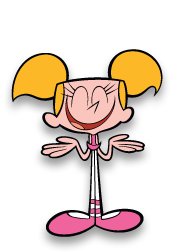 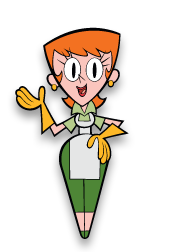 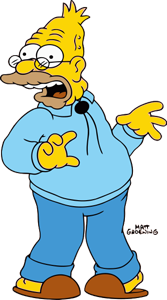 Asthma




Allergic rhinitis
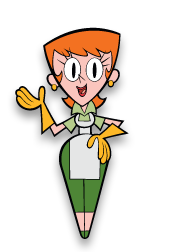 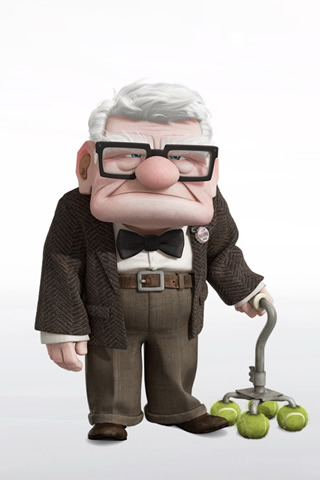 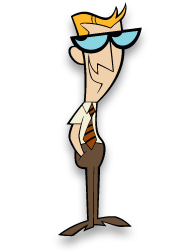 [Speaker Notes: a syndrome characterized by a tendency to be “hyperallergic”. A person with atopy typically presents with one or more of the following : eczema (atopic dermatitis), allergic rhinitis (hay fever), or allergic asthma.]
Arrival
Thin & unable to breath easily. 
No fever. 
Nasal mucosa  severely congested
Wheezing heard all over the lung fields.
Normal CBC but “high # eosinophils & high serum IgE”
Lung function tests  obstructive lung disease + reduced peak flow rate PFR + reduced expiratory volume in the first second of expiration FEV1.
Hyperinflation
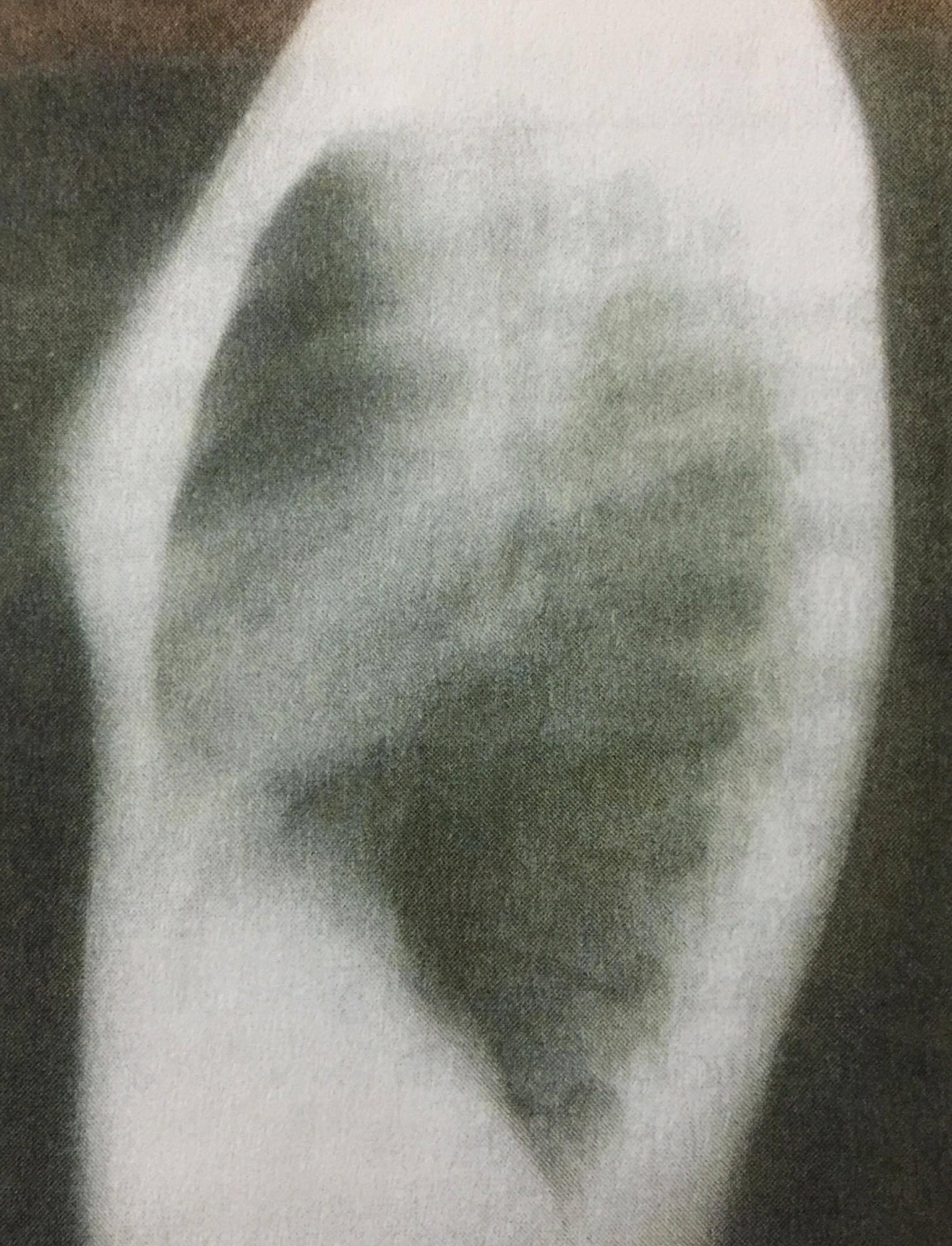 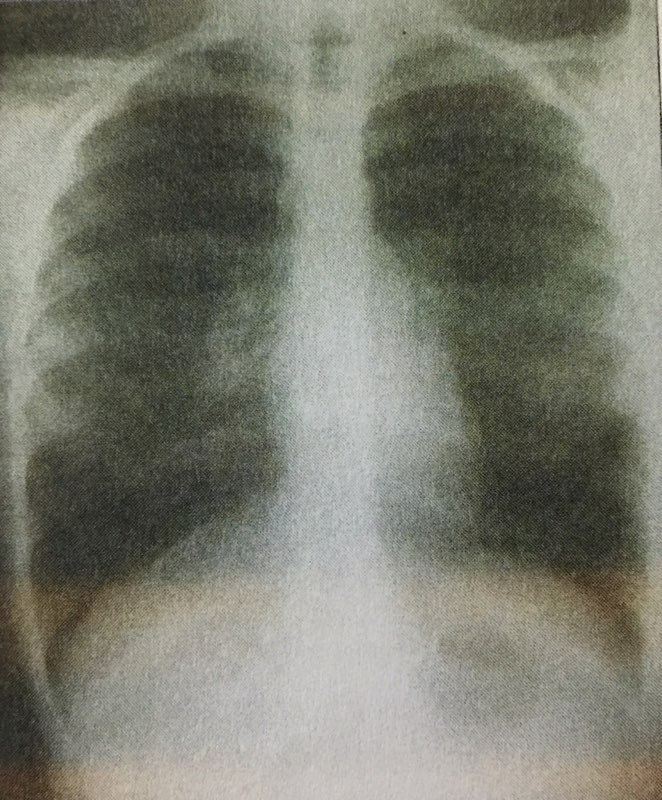 [Speaker Notes: A-P view  volume “8-9 ribs instead of 7” - Lateral view  increased A-P dimension
- bronchial markings are accentuated and can be seen  inflammation of airways]
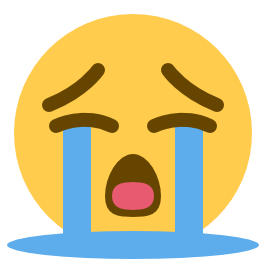 More & more tests
Don’t press
RAST “ antigen specific IgE”




Histological examination of frank’s nasal fluid  presence of Eosinophils. “أكيد لازم يطلع هيك”
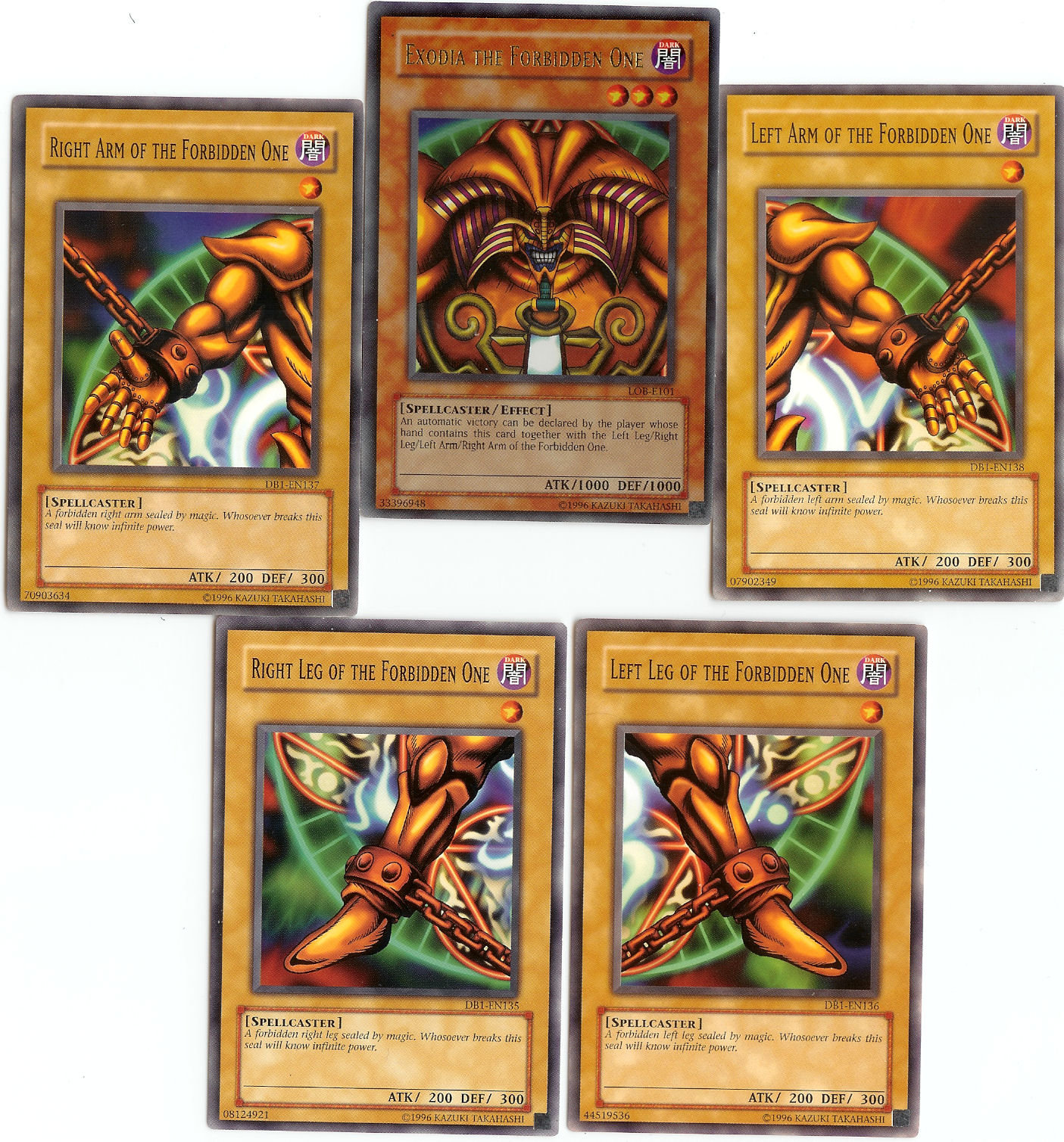 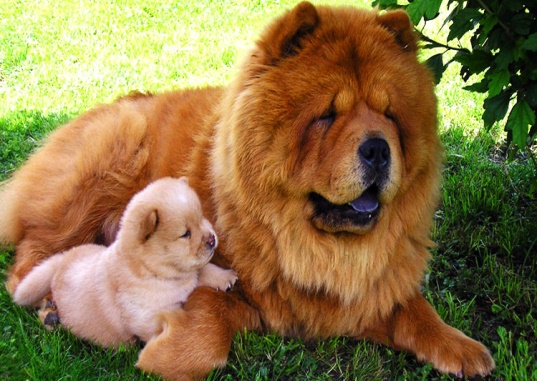 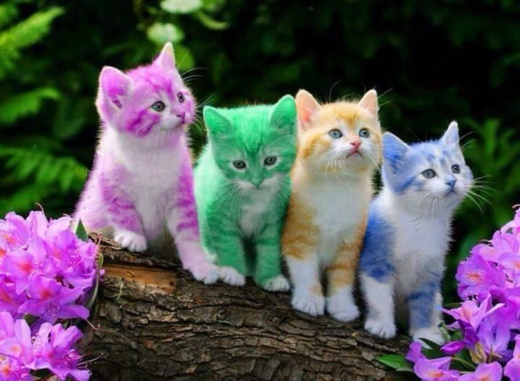 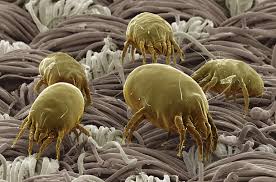 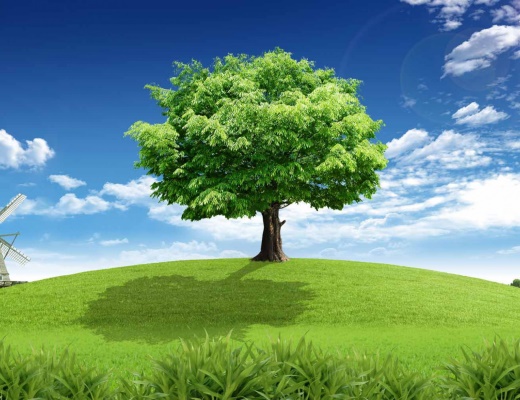 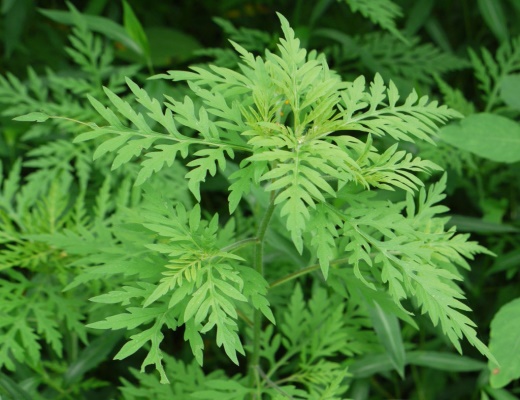 [Speaker Notes: 1- dog’s denders
2- cat’s denders
3- Dust mites
4- Tree & grass
5- Rag weed]
Treatment
Immediate inhalation of bronchodilator ventolin “albuterol sulfate” at the clinic  felt better & PFR rose ♥
 Sent home on 1-week course of corticosteroid prednisone “orally” 
Inhale albuterol 3 times a day , with extra dose if needed but not more than every 4 hours.
Inhaled Disodium cromoglycate 
Oral antihistamine + beclomethasone “inhaled”  to relieve his nasal congestion
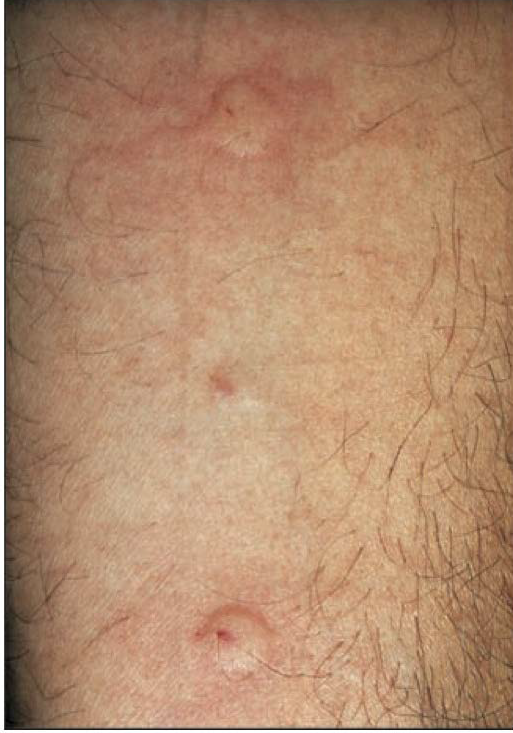 Hypersensitivity skin tests“skin prick test”
Ragweed
-This test was done After 2 weeks.
- Type 1 hyper sensitivity positive. 
- He was advised to avoid contact with allergens.
- Started immunotherapy with injection of (grass, trees , ragweed pollen, dust mite antigens)

- A year and a half later his asthma is stable , Rhinitis require much less medication
Saline
control
Histamine
control
AND HE LIVES ♥♥
Thank you 
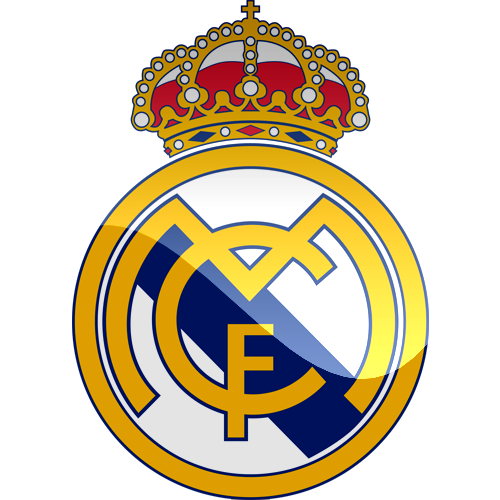 Hala madrid